Отчет об исполнении бюджета за 2023 год 
ДОХОДЫ
          Доходная  часть бюджета на 2023 год утверждена в сумме 395736,5 тыс. рублей.
         Исполнение бюджета по доходам за 2023 год произведено в сумме  390480,4  тыс.рублей.         
Процент исполнения бюджета по доходам составил 98,7 % от плановых показателей.
Исполнение бюджета по доходам
Налоговые доходы
52066,1 тыс.руб.
Неналоговые доходы
8684,2  тыс.руб.
Безвозмездные поступления
329730,1 тыс.руб.
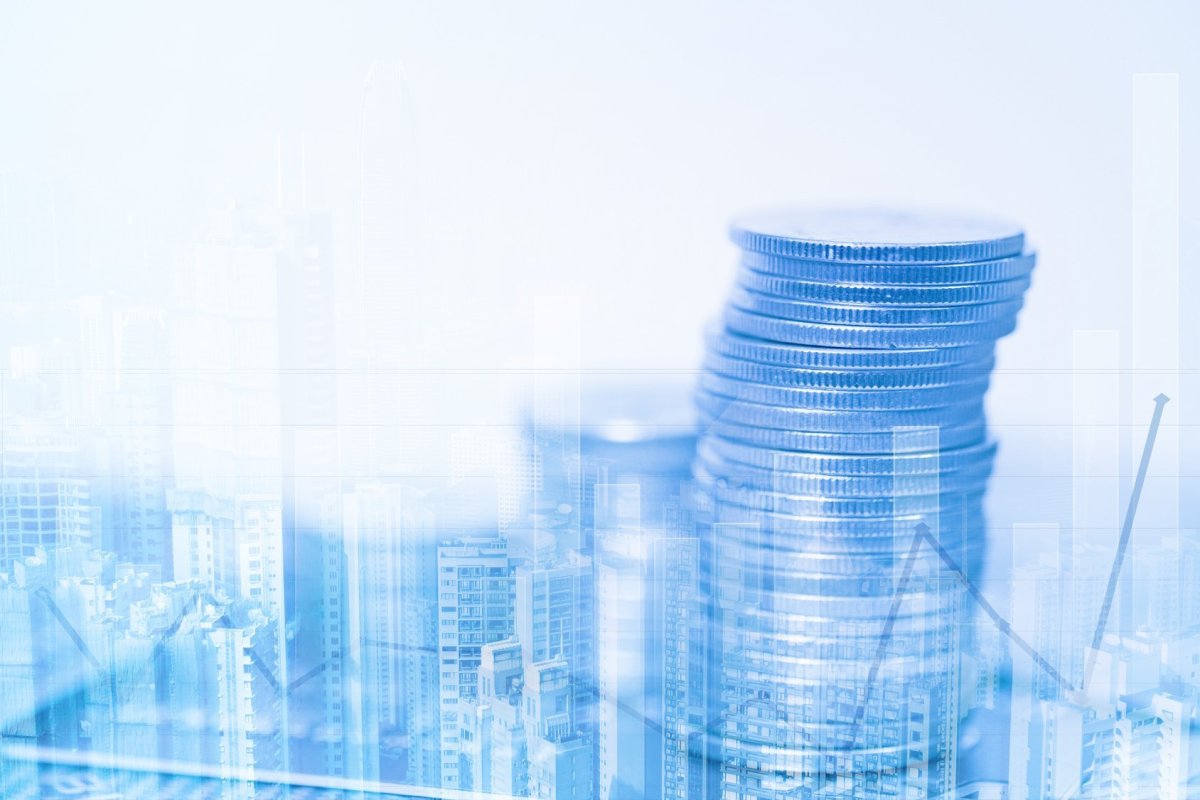 ТЕМП РОСТА
исполнения доходов 2023 года к 2022 году
тыс.руб.
329 730,1
60 750,3
50 363,2
Налоговые    доходы
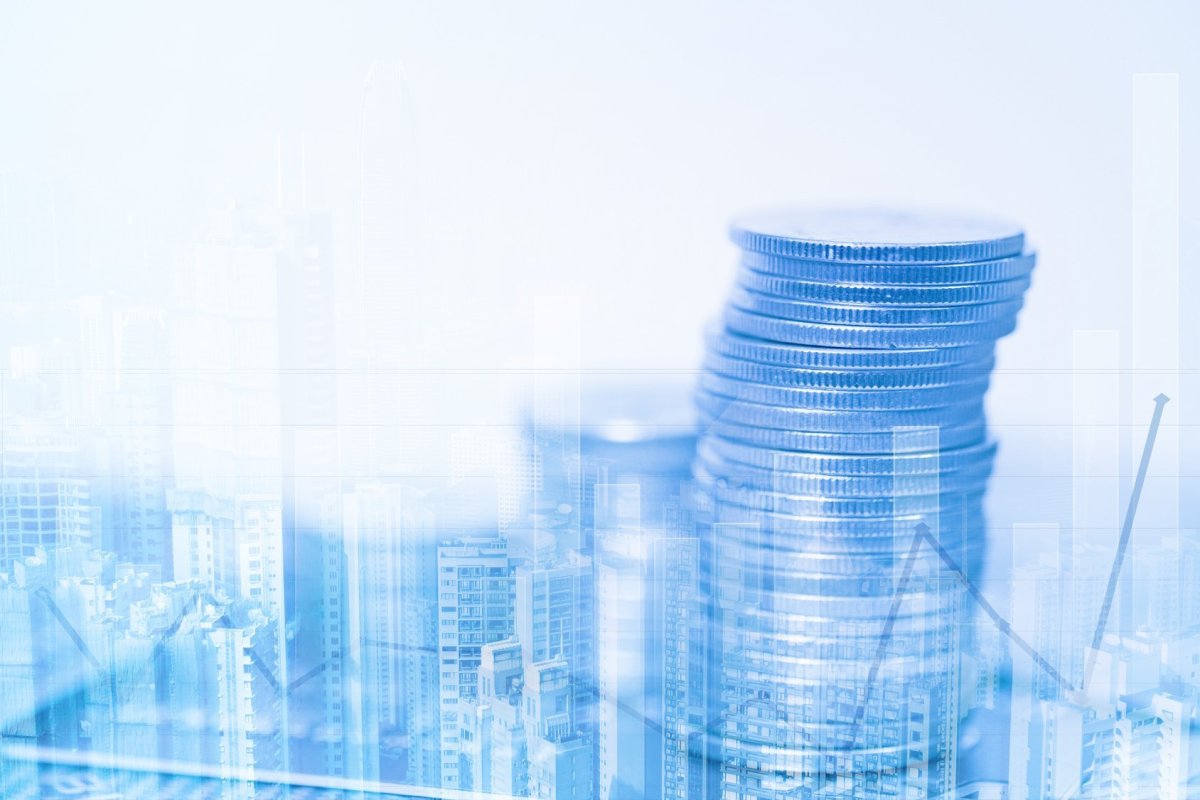 НЕНалоговые    доходы
Налоговые    доходы
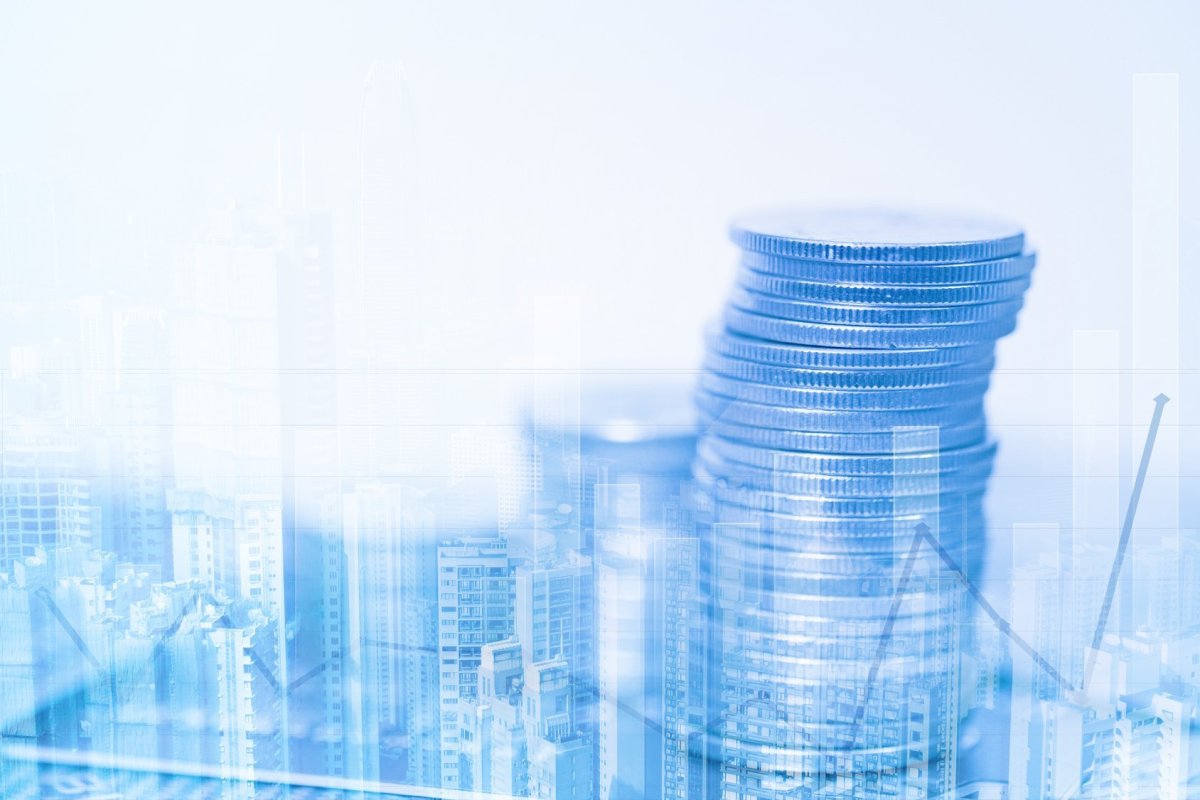 БЕЗВОЗМЕЗДНЫЕ ПОСТУПЛЕНИЯ
Исполнение бюджета по расходампо разделам и подразделам
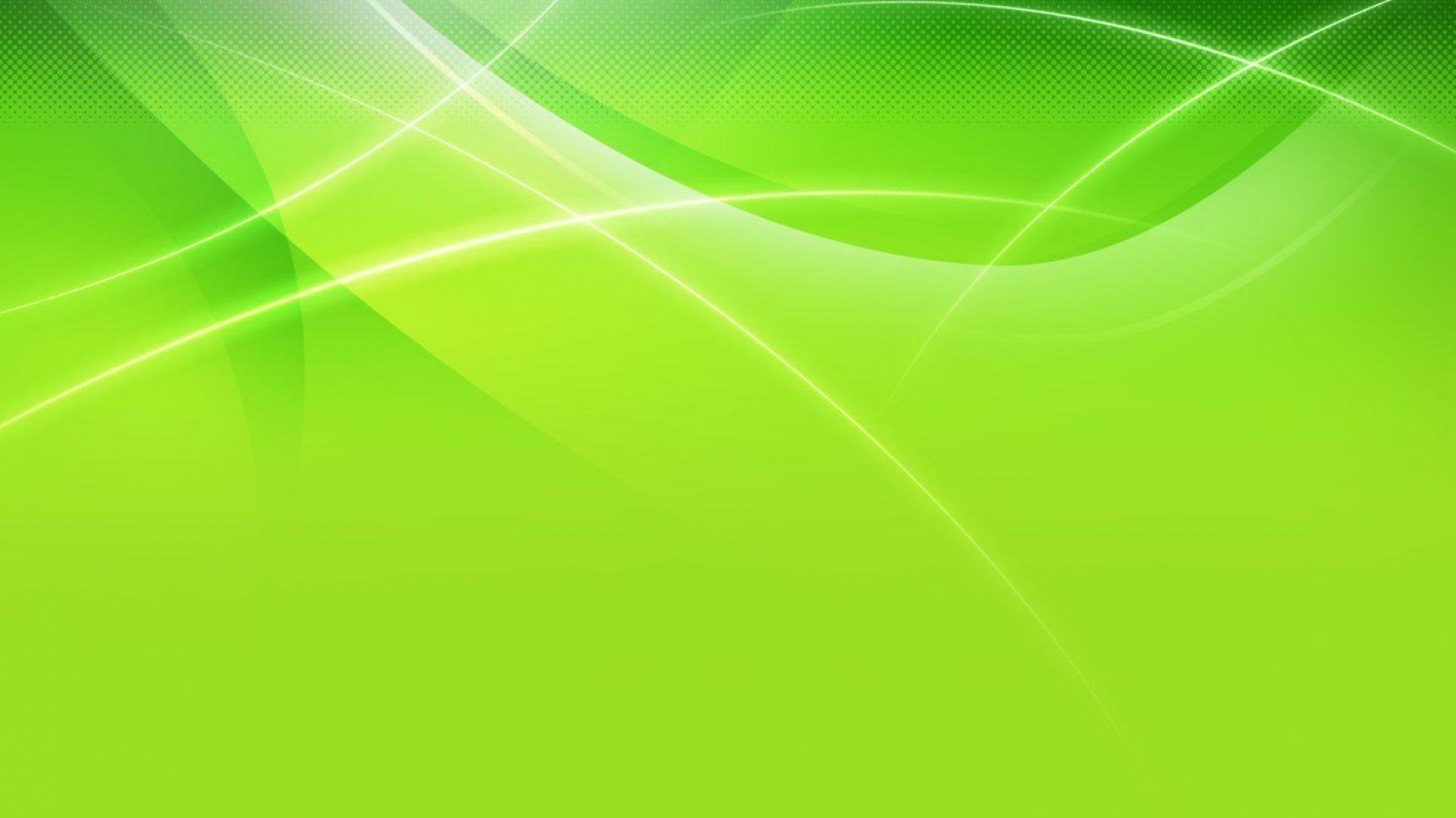 21 460,7
ИСПОЛНЕНИЕ  БЮДЖЕТА ПО РАСХОДАМ НА РЕАЛИЗАЦИЮ МУНИЦИПАЛЬНЫХ ПРОГРАММ
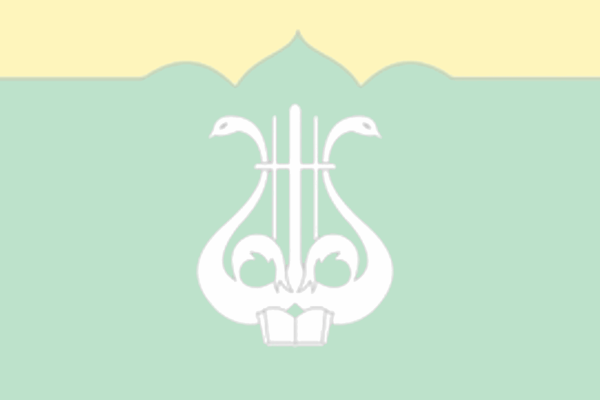 БЮДЖЕТмуниципального  образования «Пушкиногорский район»исполнен с профицитомв размере 1137,2 тыс.рублей
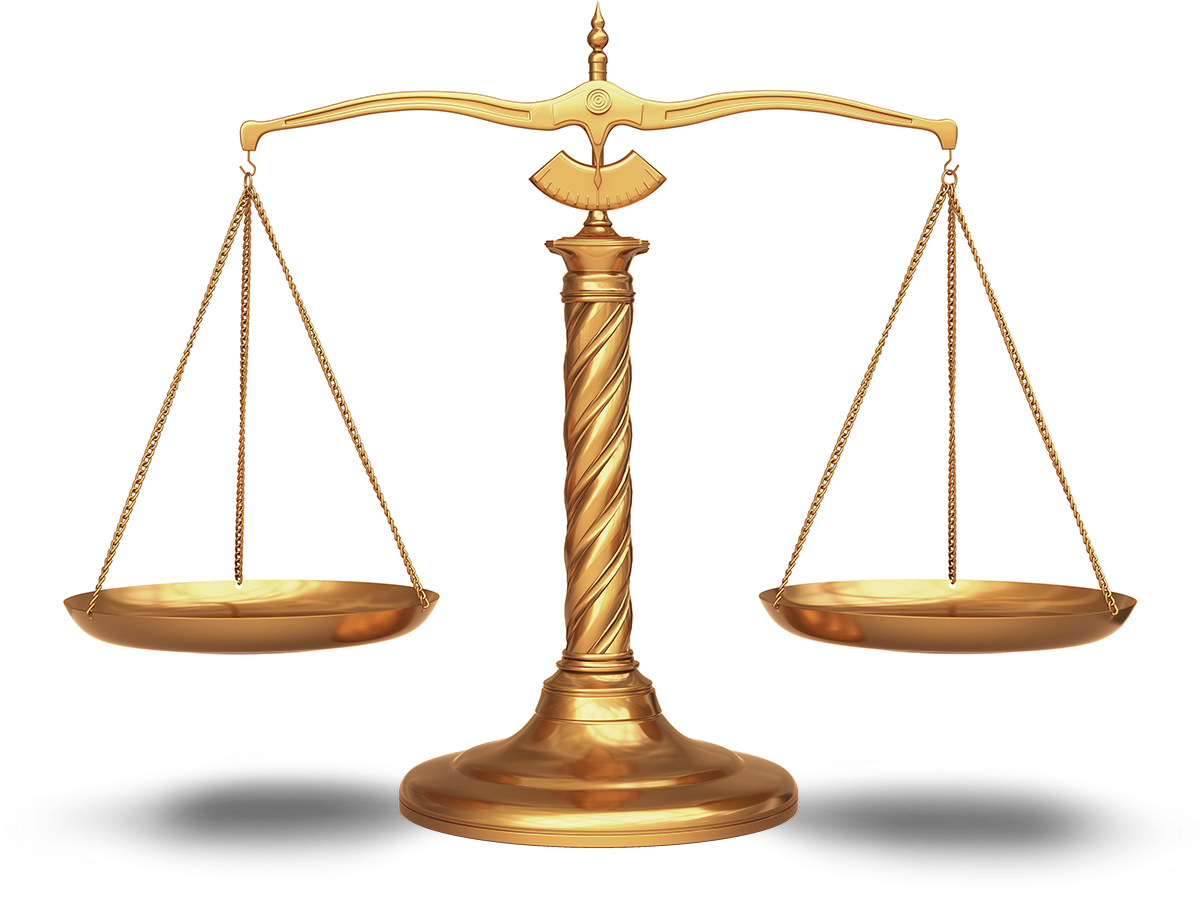 РАСХОДЫ  
389 343,2 тыс.рублей
ДОХОДЫ
390 480,4 тыс.рублей
МУНИЦИПАЛЬНЫЙ ДОЛГ 
ПО СОСТОЯНИЮ НА 01.01.2024 ГОДА
ОТСУТСТВУЕТ